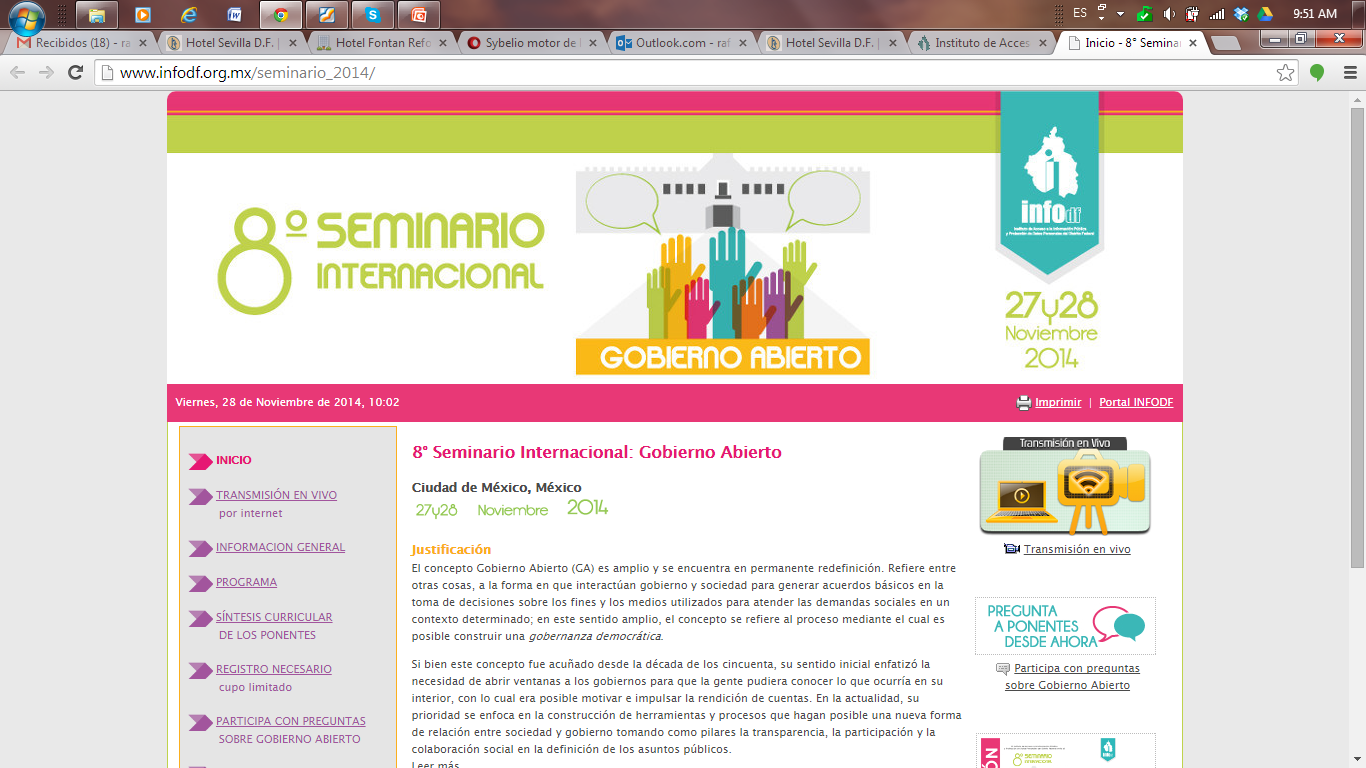 La organización administrativa para implementar un gobierno abierto receptivo
Rafael E. Valenzuela Mendoza

México D.F.            28 de noviembre 2014
La idea del gobierno abierto
Implica un nuevo modelo de comunicación entre gobierno y ciudadanos.

Implica innovar en el sector público para dar mejores resultados, mejores servicios y mejores cuentas.

¿Cómo lograr que sea sostenible? El problema de las grandes ideas: la implementación
¿Qué implementamos en gobierno abierto?
Espacios de diálogo y deliberación entre gobierno y ciudadanos (Nano implementación)
Solución asociada a cierto(s) problema(s) públicos (Micro implementación)
Cambios  en la organización pública que alertan de la importancia de procesar la acción colectiva (Meso implementación)
Procesos de institucionalización que articulen reglas  y principios (Macro implementación)
El contexto de la implementación de gobierno abierto
Gobierno abierto responsable
Macro
Dialogo deliberación y conversación
Nano
Gobierno abierto receptivo
Retos de la implementación
Reforma política que descanse en una nueva base administrativa:
Las dependencias de gobierno no se comunican entre si.
No existe apropiación del concepto Gobierno Abierto por el servidor público.
La transparencia es vista como una actividad que sobrecarga al servidor público
Propuestas
Unidades de colaboración administrativa que sustituyan la unidades de acceso a la información pública:
Es un cambio en la lógica de trabajo cotidiano
Revisión de insumos, proceso y productos de ámbito administrativo ciudadano céntricos
Crear condiciones de diálogo para crear valor público (tasa de retorno de la información pública)
Propuestas
Crear el Servicio Profesional en Gobierno Abierto
Especialización en sus funciones para crear capacidades técnicas
Evitar que la función de transparencia sea una actividad adicional sin incentivos
Para concluir
Una agenda de reforma administrativa sin la participación del servidor público que la implementará, puede verse truncada.

Requiere además de una participación ciudadana colaborativa para evaluar, vigilar y proponer.
Muchas gracias por su atención!


 Twitter @RafaelVzlaM 

rafael.valenzuela1@gmail.com